আজকের ক্লাসে
স্বাগতম
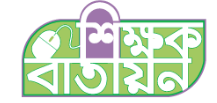 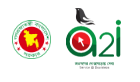 শিক্ষক পরিচিতি
মোহাম্মদ আবু আজম
বি.এসসি (অনার্স),এম.এসসি
সহকারি শিক্ষক (বিজ্ঞান)
মির্জাপুর উচ্চ বিদ্যালয়
শ্রীমঙ্গল, মৌলভীবাজার।
Email:m_azam09@yahoo.com
cell: 01722103042
সম্পাদনায়
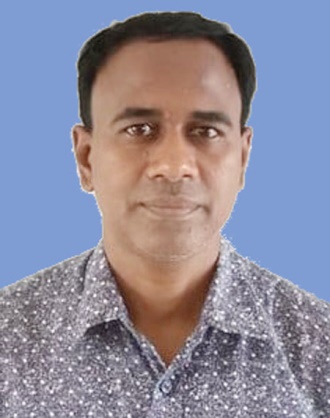 মোঃ হাবিবুর রহমান 
সহকারি শিক্ষক
সাতগাঁও উচ্চ বিদ্যালয়
শ্রীমঙ্গল, মৌলভীবাজার।
মোবাইল নং- ০১৭১২৩০৩১৪৮
ইমেইল নং- hrahmanteacher@gmail.com
শ্রেণীঃ সপ্তম 
বিষয়ঃ বিজ্ঞান 
অধ্যায়ঃ ৩য়
বিজ্ঞান
সপ্তম শ্রেণি
তৃতীয় অধ্যায়
উদ্ভিদের বাহ্যিক বৈশিষ্ট্য
পা
ঠ 
প
রি
চি
তি
তাঃ ৫/০৯/২০১৭
ছবিগুলো লক্ষ কর
আজকের পাঠ
রূপান্তরিত মুলের গঠন
শিখনফল
এই পাঠ শেষে শিক্ষার্থীরা...
মূলের প্রকারভেদ বলতে পারবে;
বিভিন্ন প্রকার মূল চিহ্নিত করতে পারবে;
রূপান্তরিত অস্থানিক মূল চিহ্নিত করতে পারবে;
বিভিন্ন প্রকার মূলের কাজ বলতে পারবে;
যান্ত্রিক ভারসাম্য রক্ষায় মূলের ভূমিকা বলতে পারবে।
আকৃতিগত দিক থেকে মূল চার প্রকার।
যথা- 
১.মূলাকৃতি মূল
২.গাজরাকৃতি মূল
৩.শালগমাকৃতি মূল
৪.কন্দাকৃতি মূল
এই মূলের উপরের দিক মোটা এবং নিচের দিক ক্রমশ সরু। যেমন-গাজর
এই মূলের মধ্যভাগ মোটা কিন্তু দুই প্রান্ত ক্রমশ সরু। যেমন-মূলা
গাজরাকৃতি মূল
মূলাকৃতি মূল
প্রধানমূলটি অনিয়মিতভাবে মোটা হয়। এদের
কোন নির্দিষ্ট আকার আকৃতি নাই।
 যেমন-সন্ধ্যামালতি
এই মূলের উপরের অংশ গোলাকার
 নিচের অংশ হঠাৎ করে সরু হয়ে যায় ।
 যেমন-শালগম
কন্দাকৃতি মূল
শালগমাকৃতি মূল
একক কাজ
সন্ধ্যামালতি কোন প্রকারের মূল?
উত্তর
সন্ধ্যামালতি কন্দাকৃতি মূল
রূপান্তরিত অস্থানিক মূল
রূপান্তরিত অস্থানিক মূল মূলত তিন ধরনের কাজ করে। যথা-
খাদ্য সঞ্চয়
যান্ত্রিক ভারসাম্য রক্ষা
শারীরতত্ত্বীয় কার্য সম্পাদন।
বিভিন্ন প্রকার অস্থানিক মূল
কন্দাল মূল- মিষ্টি আলু
গুচ্ছিত কন্দমূল-শতমূলী
নডুলুজ মূল- আম আদা
মালাকৃতি মূল- করলার মূল
দলীয় কাজ
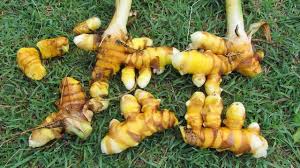 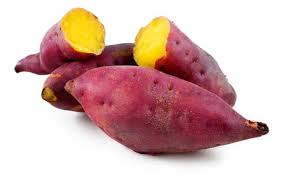 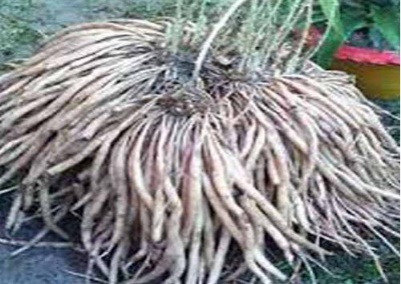 এবার উত্তরগুলো মিলিয়ে নাও
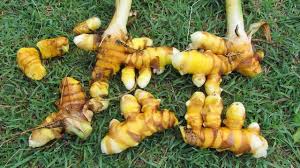 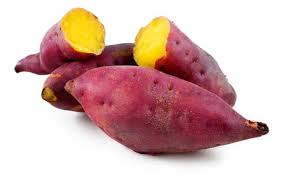 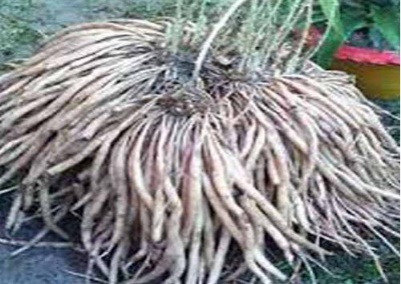 যান্ত্রিক ভারসাম্য রক্ষার্থে রূপান্তর
এ মূল উদ্ভিদকে-
মাটির উপর দাঁড়িয়ে থাকতে সাহায্য করে;
আরোহণ করতে সাহায্য করে;
পানিতে ভাসতে সাহায্য করে।
যেমন-
স্তম্ভমূল
ঠেসমূল
আরোহী মূল
ভাসমান মূল
ঠেস মূল
স্তম্ভ মূল
বটের স্তম্ভ মূল
কেয়ার ঠেস মূল
আরোহী মূল
ভাসমান মূল
কচুরিপানার ভাসমান মূল
পানের আরোহী মূল
শারীরবৃত্তীয় কার্য সাধনের জন্য রুপান্তর
বিশেষ বিশেষ শারীরবৃত্তিয় কাজ সমাধা করার জন্য অস্থানিক মূলের রূপান্তর ঘটে। যেমন-
পরাশ্রয়ী বায়বীয় মূল
পরজীবি বা শোষক মূল 
শ্বাসমূল
জনন মূল
পরাশ্রয়ী বায়বীয় মূল
পরজীবি বা শোষক মূল
স্বর্ণলতার মূল
রাস্নার মূল
শ্বাস মূল
জনন মূল
মিষ্টি আলু
সুন্দরী উদ্ভিদের মূল
দলীয় কাজ
পরাশ্রয়ী বায়বীয় মূল
পরজীবি বা শোষক মূল 
শ্বাসমূল
জনন মূল
একটি করে কাজ লিখ
উত্তরপত্র
পরাশ্রয়ী মূলঃ  এরা বাতাস থেকে জলীয়বাষ্প গ্রহণ করে।
পরজীবি বা শোষক মূলঃ এরা আশ্রয়দাতা উদ্ভদের দেহে বিশেষ  ধরনের মূল প্রবেশ করিয়ে খাদ্য গ্রহণ করে।
শ্বাস মূলঃ এদের গায়ে থাকা ছিদ্রের সাহায্যে শ্বাসকার্য সম্পাদন করে।
জনন মূলঃ এরা প্রজননে অংশগ্রহণ করে।
মূল্যায়ন
১। কোন উদ্ভিদের নডুলুজ মূল থাকে?
ক) করলা খ) আম আদা গ) ডালিয়া ঘ) মিষ্টি আলু 
২। ভাসমান মূল কোনটির থাকে?
ক) বট খ) কেয়া গ) পান ঘ) কচুরিপানা
বাড়ির কাজ
তোমার বাড়ির পাশে থাকা বিভিন্ন ধরনের মূল বিশিষ্ট উদ্ভিদ নিয়ে আসবে।
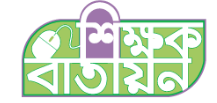 You can contact  me at